Elementaristika elektronických informací
II. Textový procesor 
 znaková struktura dokumentu, principy
Daniel Vančura
Klíčové kompetence
znaková čistota
formátová čistota
struktura dokumentu
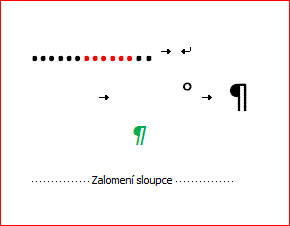 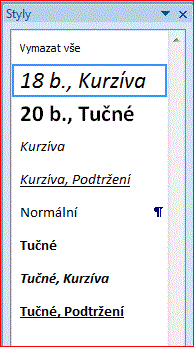 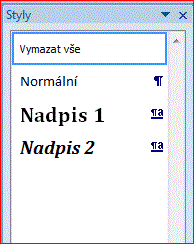 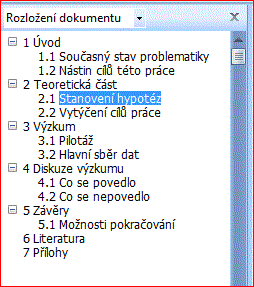 Prostředí textového procesoru
rozvržení při tisku - WYSIWYG
šířka stránky/měřítko zobrazení (Ctrl+kolečko myši)
zobrazitelnost formátovacích znaků (Ctrl+Shift+á/8)
zobrazení pravítek, jednotky
běžné rozvržení ribbons v MS Office, KingSoft Office
klepnutí × poklepání na záložky karet
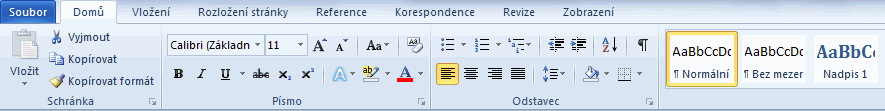 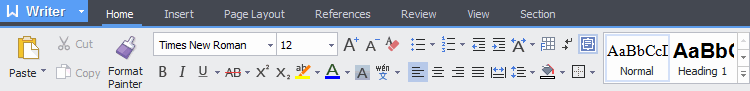 Klávesnice, rozložení kláves
přepínání rozložení (Alt+Shift)
Ctrl+Alt = AltGr (pravý Alt)
 
  €  =  AltGr+E      	$  =  AltGr+ů
 @  =  AltGr+V		×  =  AltGr+)
  [	  =  AltGr+F     	]   =  AltGr+G
  ~  =  AltGr+ě      	^  =  AltGr+š
  #  =  AltGr+X      	&  =  AltGr+C
  <  =  AltGr+<     	>  =  AltGr+>
   \  =  AltGr+Q 	     |   =  AltGr+W
Struktura textového dokumentu
¶
Jak nahlížet na textový dokument?
Z „čeho“ se skládá a co je v něm nejvíce podstatné?
znaky, mezery, slova, věty, odstavce, stránky?
„to, co je vidět“ × „to, co není vidět“?
Jak vytvářet „čistou sazbu“?
Text jako „nasekané řetízky“
Sekera a „prázdné seky“
Formátování × definování (stylování)
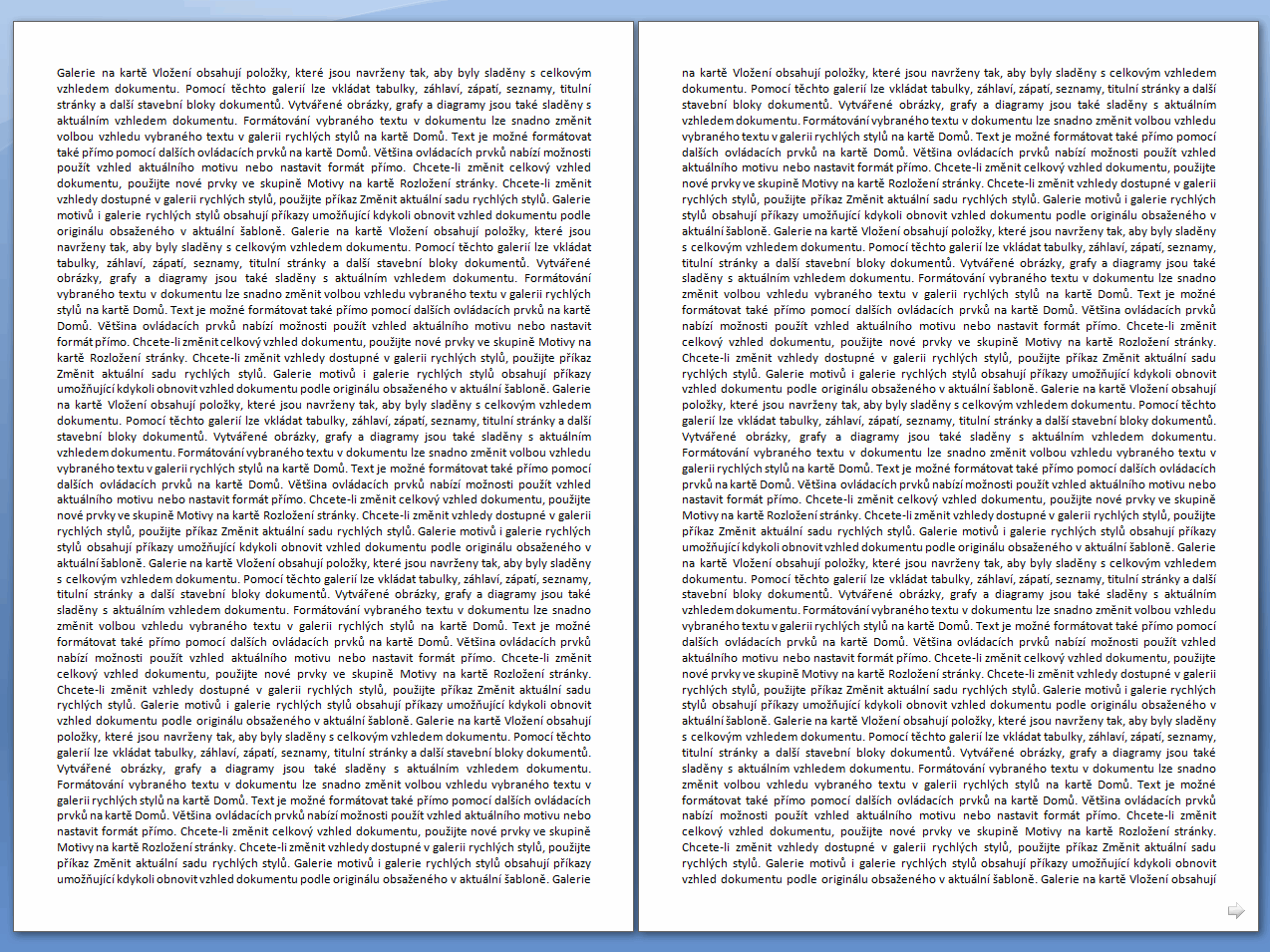 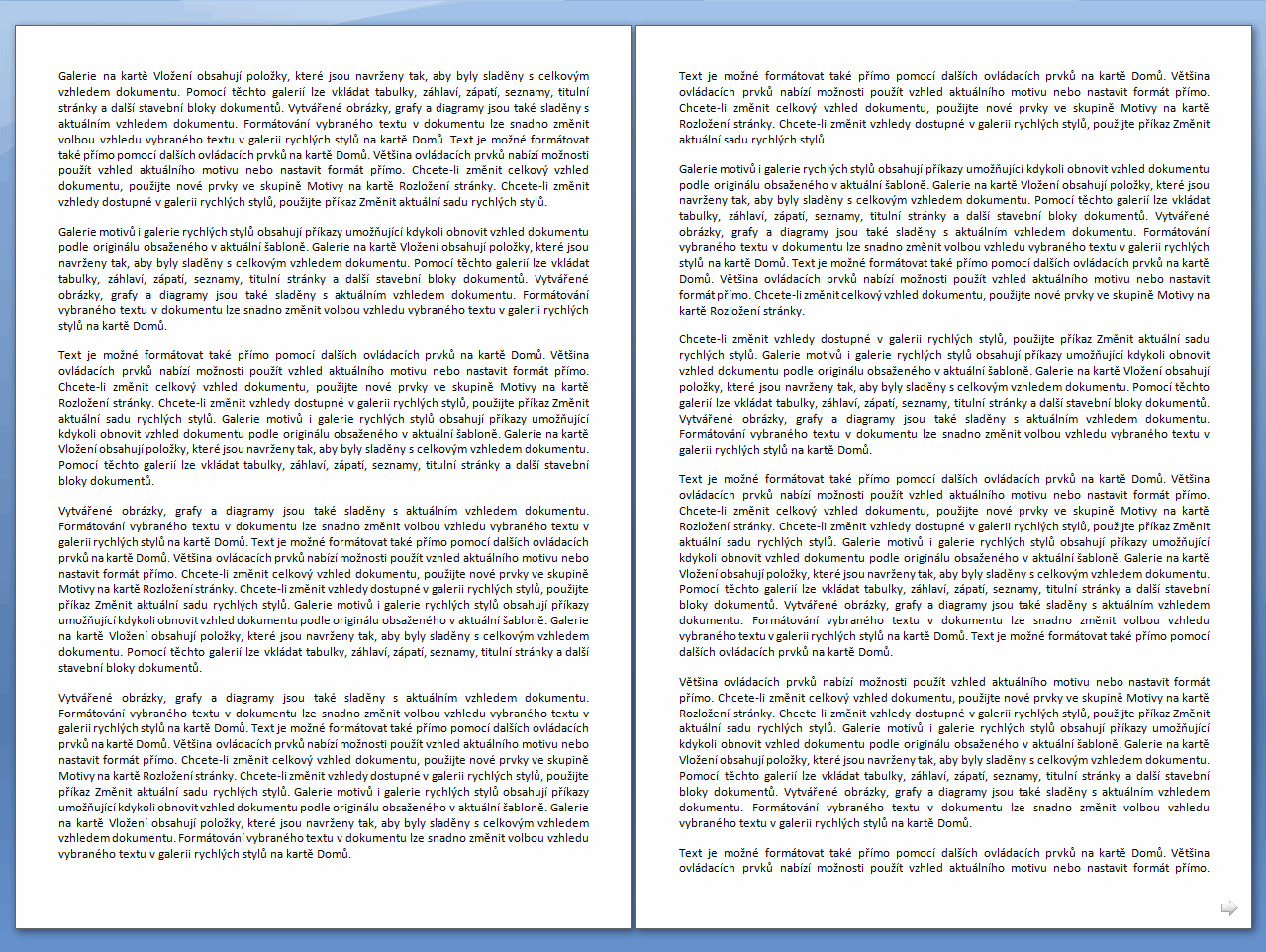 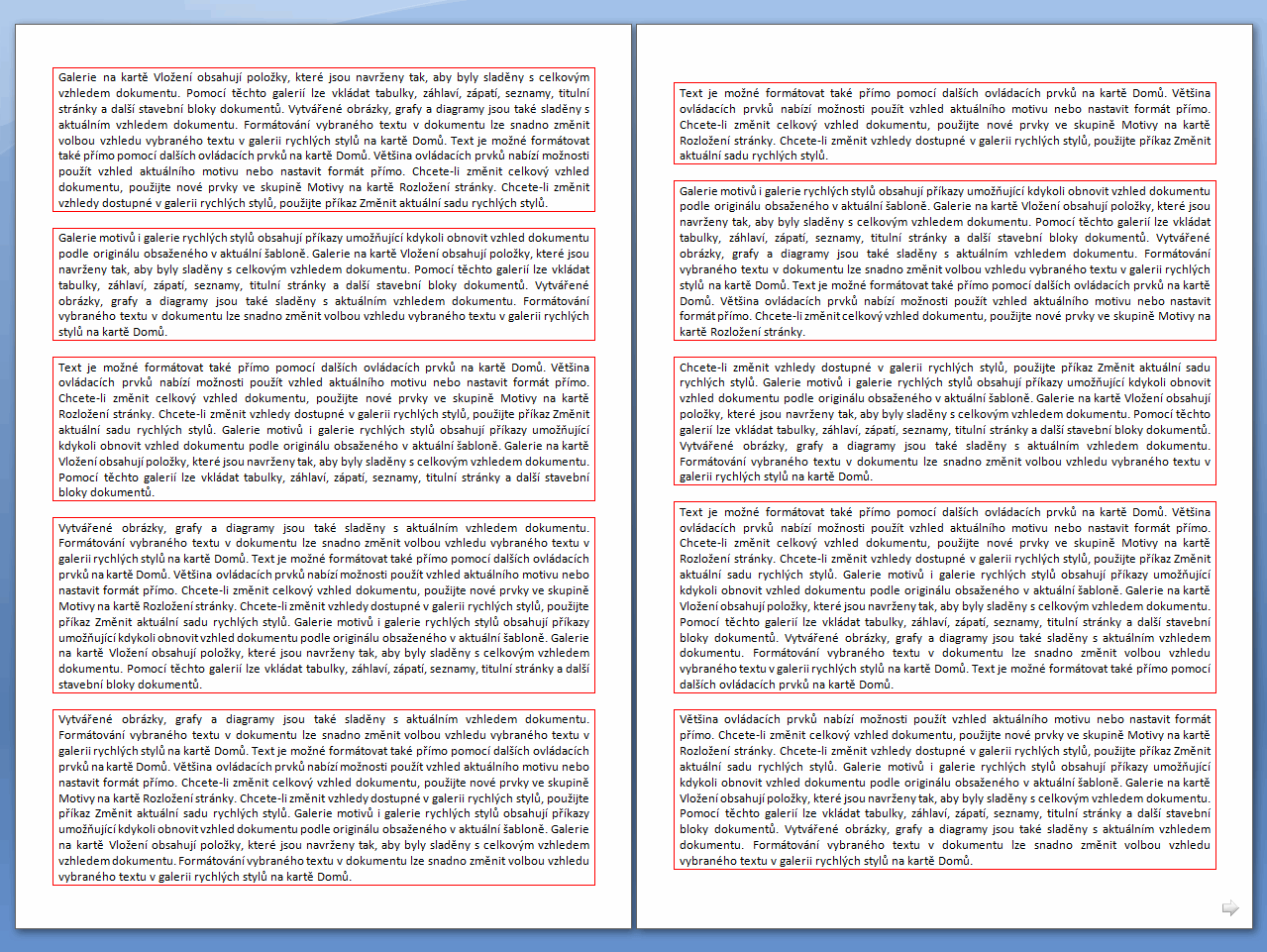 Formátovací znaky
mezera  a pevná°mezera (Ctrl+Shift+mezerník)
tabulátor 
konec:
odstavce (Enter) ¶
řádku (Shift+Enter) 
sloupce (Shift+Ctrl+Enter)
stránky (Ctrl+Enter)
oddílů (Vložit►Konec…)
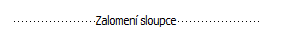 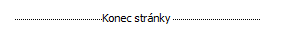 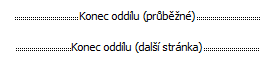 Odstavec
„stavební prvek dokumentu“
má „svůj“ formát, nechť má „svůj“ Styl!
označení odstavce trojklepem v textu či poklepem v řádkovém režimu vlevo před textem
označení slova – poklepat na slovo
označení řádku – klepnout (vlevo) před řádkem
odstavec sazební či nadpisový (s úrovní osnovy)
vertikální odsazení × prázdné odstavce
nastavení formátu poklepem na prvky odstavce na vodorovném pravítku
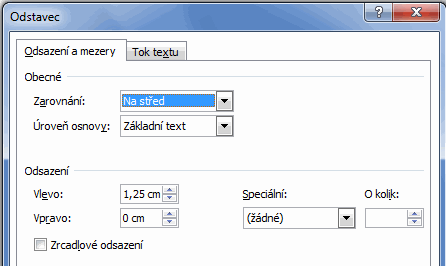 Formát odstavce
levý a pravý okraj – vazba k okraji sazebního obrazce
odsazení/předsazení prvního řádku – vazba k levému okraji odstavce
mezera před/za odstavcem
řádkování, zarovnání
odrážky, číslování, víceúrovňové seznamy
úroveň osnovy
+ jazyk, rámeček, tabulační zarážky!
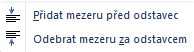 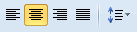 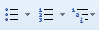 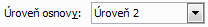 Styl odstavce
Styl = pojmenované formátování
založení nového stylu na již existujícím – definování změny oproti „rodiči“
neměnnost/nepoužívání stylu „Normální“(prarodič)
úroveň osnovy/nadpisu × základní sazební text
vložení stylu do šablony (organizátor)
přiřazení jazyka, klávesové zkratky
tvorba osnovy, víceúrovňové číslování (seznam)
křížové odkazy na číslované položky
Nešvary ve formátování dokumentu
Parametry odstavce
odstavec má svůj “pozemek”
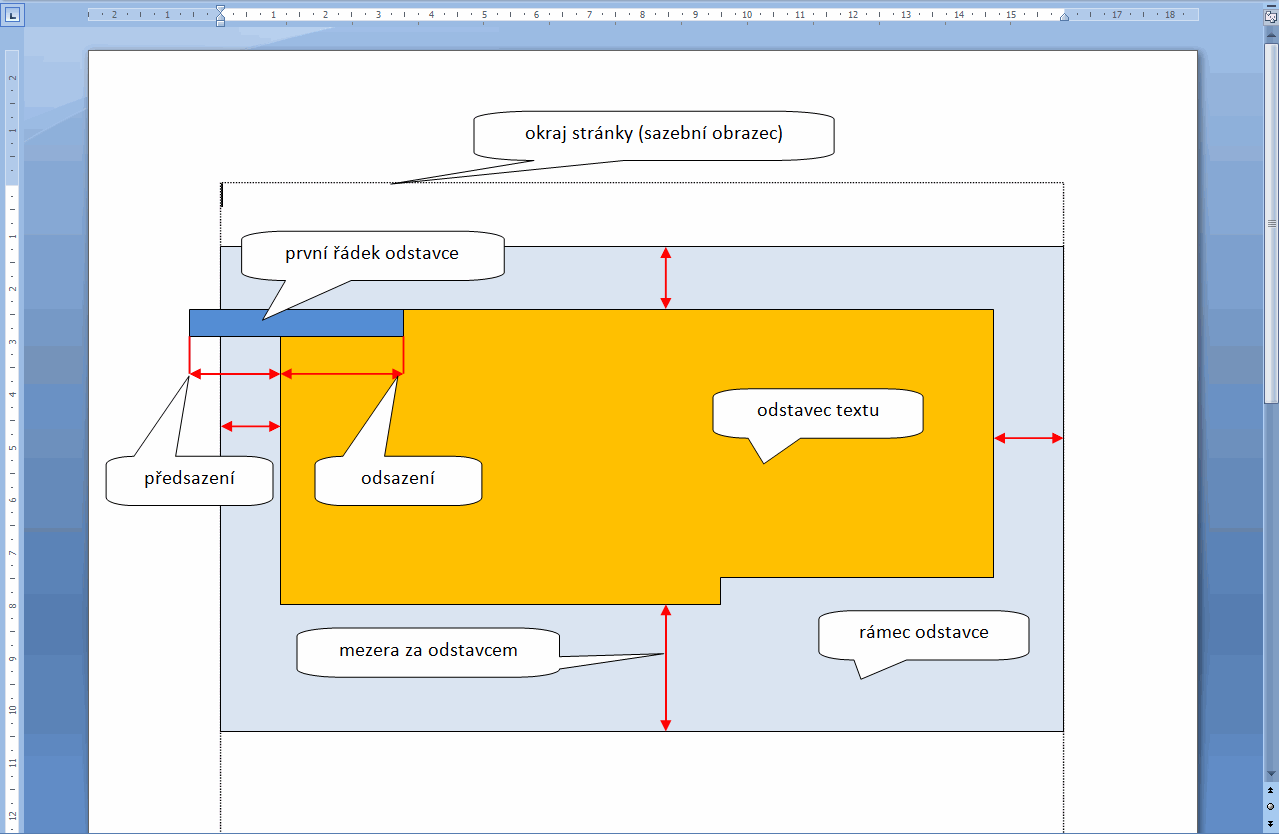 Struktura elektronického textu
dva doplňující se přístupy:
sled odstavců po sobě = vagónky
řetězec po sobě jdoucích znaků = řetízek
formát (styl) odstavce – nastavuje „vzhled“ celého odstavce/vagónku
opakují-li se v řetízku znaků stejné znaky po sobě, je třeba tyto redukovat/odstranit/zaměnit
vše je realizovatelné nástrojem Najít/nahradit
Redukce nadbytečných znaků
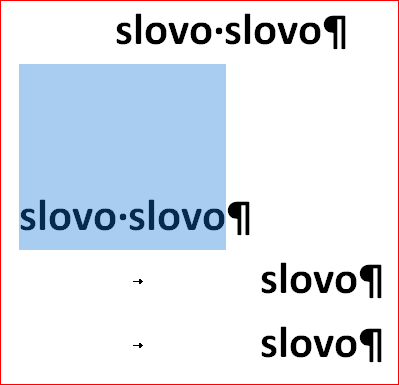 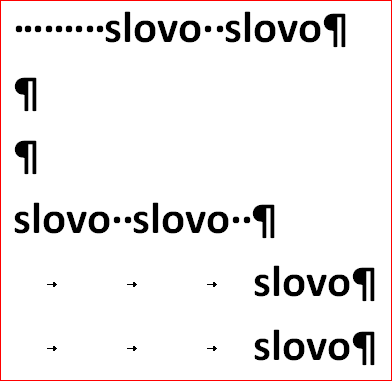 Najít/Nahradit (Ctrl+H)
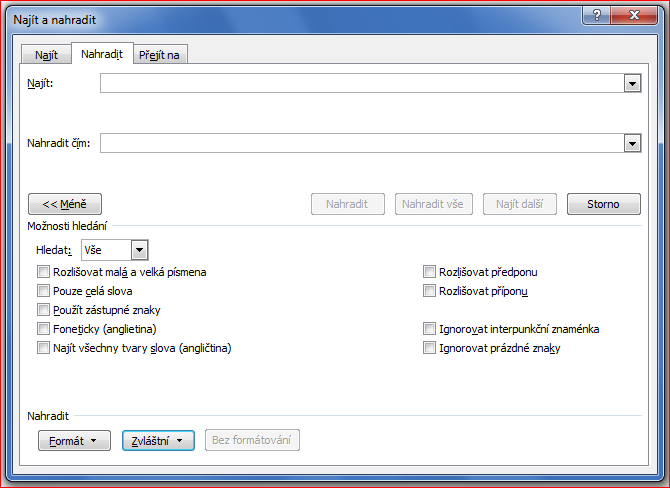 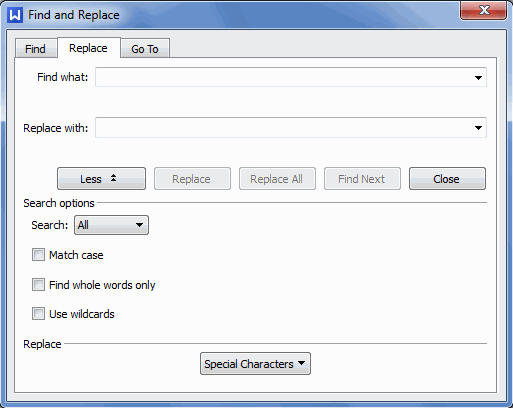 Najít/Nahradit
redukce opakovaných znaků - mezerník, Enter, Tab:
hledám dva znaky, nahrazuji za jeden
odstranění mezery na začátku odstavce:
vyhledání řetězce Enter a mezera, náhrada za Enter 
záměna mezery za předložkou za pevnou mezeru:
   k      nahrazeno za:    k^s
nahrazení za „nic“ = odstranění (posloupnosti znaků)
nalezený řetězec lze v poli Nahradit formátovat i stylovat = nastavit styl – např.: Nadpis1
možnost vyhledávat samotné formátování
Najít/Nahradit
^p		konec odstavce (paragrafu)
^t		tabulátor
^l		konec řádku (line)
^s		pevná mezera (space)

znak ^ lze zapsat kombinací AltGr+š
neopomenout předchozí hledané mezery v polích Najít/Nahradit
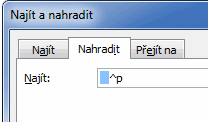 Odsazování 1. řádku odstavce
O kolik?
Míra v cm nebo v X mezernících?
Čím?
Jak?
Čtverčík       = M
MMM
Definujeme pro styl odstavce běžné sazby
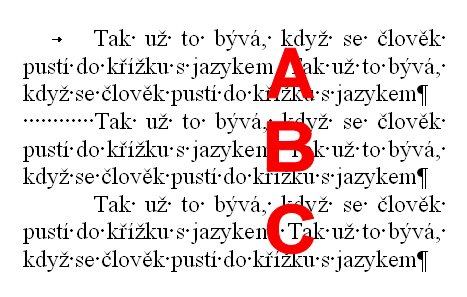 Vodorovné pravítko
kótování s Alt či oběma tlačítky myši
poklep na prvcích odstavce
poklep na tabulační zarážce
poklep na „šedém“ okraji stránky
přednastavené tabulační zarážky
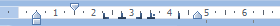 Tabulační zarážky
4 druhy zarážek + svislá čára – nastavení na průsečíku vodorovného a svislého pravítka
zarážka definovaná pro odstavec („řádek“)
poklepání na zarážku = nastavení
nastavení vodícího znaku ………. _______
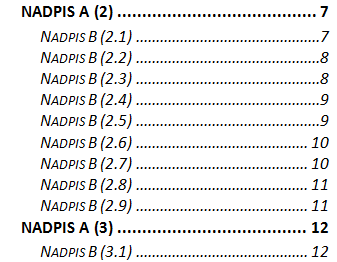 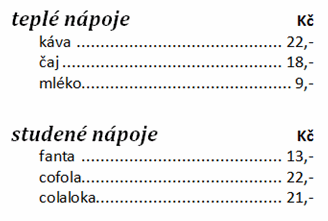 Sazba stránky
sazební obrazec – okraje, sloupce
oddíly v dokumentu 
průběžné – sloupce, okraje sazebního obrazce
stránkové – záhlaví, orientace stránky, okraje
záhlaví, zápatí – proměnné, pole
poznámka pod čarou/vysvětlivka
textové pole, orientace textu, řetězení
grafické objekty, kotvení, obtékání
tabulky, seznamy
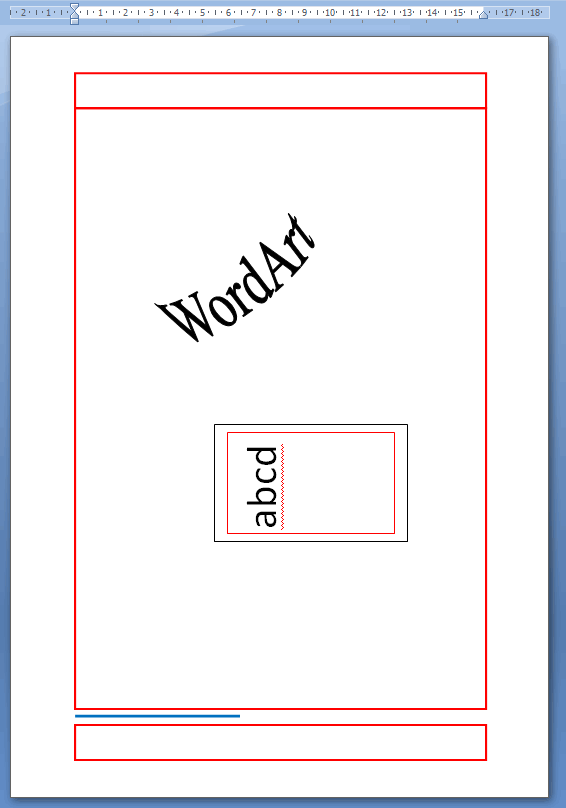 Rozvržení textu
sazební obrazec
sloupce, okraje
záhlaví, zápatí
poznámka pod čarou
textové pole
řetězení, orientace
WordArt
tabulka (neviditelná)